COVİD-19 SALGININDA SAĞLIK ÇALIŞANLARININ TÜKENMİŞLİKTEN KORUNMA REHBERİ
1
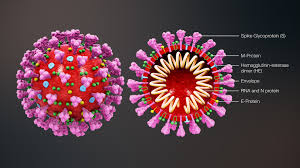 NİSAN 2020
MERSİN İL SAĞLIK MÜDÜRLÜĞÜ
COVID-19 (YENİ KORONAVİRÜS HASTALIĞI) NEDİR?
2
Yeni Koronavirüs (COVID-19), ilk olarak Çin’in Vuhan Eyaleti’nde Aralık ayının sonlarında solunum yolu belirtileri (ateş, öksürük, nefes darlığı) gelişen bir grup hastada yapılan araştırmalar sonucunda 13 Ocak 2020’de tanımlanan bir virüstür.

Salgın başlangıçta bu bölgedeki deniz ürünleri ve hayvan pazarında bulunanlarda tespit edilmiştir. Daha sonra insandan insana bulaşarak Vuhan başta olmak üzere Hubei eyaletindeki diğer şehirlere ve Çin Halk Cumhuriyeti’nin diğer eyaletlerine ve diğer dünya ülkelerine yayılmıştır.
COVID-19 (Yeni Koronavirüs Hastalığı) Nedir?
3
Coronavirüsler, hayvanlarda veya insanlarda hastalığa neden olabilecek büyük bir virüs ailesidir. 

İnsanlarda, birkaç koronavirüsün soğuk algınlığından Orta Doğu Solunum Sendromu (MERS) ve Şiddetli Akut Solunum Sendromu (SARS) gibi daha şiddetli hastalıklara kadar solunum yolu enfeksiyonlarına neden olduğu bilinmektedir. Koronavirüs hastalığına COVID-19 neden olur.
TÜRKİYE GENEL KORONA VİRÜS TABLOSU
4
TÜKENMİŞLİK
5
Sağlık çalışanları, mesailerini bedensel, duygusal ve zihinsel enerji harcayarak tamamlarlar. 

Özellikle kriz durumlarında, çalışma sürelerinin uzaması, aşırı iş yükü, tehlikeli çalışma ortamı gibi etkenler bu enerji biçimlerinin aşırı derecede harcanmasına neden olarak Tükenmişlik Sendromu için risk oluşturabilir.
TÜKENMİŞLİK
6
Son dönemde yaşanılan COVİD-19 salgını, sağlık sistemi üzerinde bir kriz oluşturduğundan tükenmişlik riski barındırmaktadır. 

Tükenmişlik, Dünya Sağlık Örgütü (DSÖ) tarafından hazırlanan ICD-11 sınıflandırma sisteminde “İş veya işsizlikle ilgili problemler” başlığı altında tanımlanmıştır ve QD85 kodu ile belirtilmekte
TÜKENMİŞLİĞİN 3 BOYUTU
7
Duygusal Yorulma: Çalışma koşullarının getirdiği duygusal yük her geçen gün biraz daha artabilir. Sağlık çalışanı bir sabah uyandığında o günü tamamlayabilecek duygusal gücünün kalmadığını hissedebilir. 

Başarısızlık: Kendini başarısız ve yetersiz olarak değerlendirme halidir. Özellikle kriz durumlarında, tedavi desteği yetersiz kaldığında, tedavi yanıtı düştüğünde ve kendisini duyarsız hissettiğinde sağlık çalışanı kendisini başarısız olarak hisseder
TÜKENMİŞLİĞİN 3 BOYUTU
8
Duyarsızlaşma: Normal koşullarda sağlık çalışanı hastalarının acıları, endişeleri ve diğer sıkıntılarına karşı duyarlıdır.

 Ancak kriz durumlarında sağlık çalışanı, hastaların sıkıntıları ile artık bir insanın taşıyamayacağı kadar yoğun biçimde karşılaşırsa hastalarının insani tarafına dair duyarlı olma gücü tükenebilir. 

Bu durumda kendisini hastalarına karşı duyarsızlaşmış, onların iyiliğini gözetemeyen, onlara kolay öfkelenebilen bir halde bulabilir.
TÜKENMİŞLİĞİN BELİRTİLERİ
9
Yorgunluk: İlk aşamalarda sıradan bir yorgunluk gibiyken tükenmişlik ilerledikçe , basit gündelik işleri sürdürmek hatta kişisel hijyeni sağlamakta bile zorlanılacak kadar işlevselliği etkileyebilir.

 Uykusuzluk: Artmış strese bağlı olarak tükenmişlik yaşayan kişi, yorgun hissetmesine karşın uykuya dalmakta zorlanabilir ya da uyandığında dinlenmiş hissetmeyebilir.

Unutkanlık, dikkat dağınıklığı: Stresle beraber tükenmişliğin erken aşamalarında ortaya çıkan bir belirtidir. Tükenmişlik ilerledikçe unutkanlık ve dikkat sorunları iş yapmayı da olanaksız hale getirecek kadar derinleşebilir.
TÜKENMİŞLİĞİN 3 BOYUTU
10
Bedensel şikayetler: Göğüste daralma hissi, çarpıntı, boğazda daralma, kolay irkilme, baş, omuz, baldırlarda ağrı, kaşıntı, karıncalanma ve gastrointestinal hassasiyet gibi özgün olmayan bedensel stres bulguları gözlenebilir.  

Sık Hastalanma: Kronik stres ve uzamış kortizol yanıtı bağışıklık sisteminin baskılanmasına neden olarak başta üst solunum yolları enfeksiyonu olmak üzere mikrobik hastalıklara zemin hazırlar. 

Ruhsal Tepkiler: Kolay sinirlenme, depresif duygulanım, keyif alamama, çaresizlik hissi, karamsar-kötümser şemaların etkinleşmesi, hastalara karşı duyarsızlık ve özsaygının azalması gibi bulgular görülebilir
RİSK ETKENLERİ
11
A) İKİNCİL TRAVMA:
12
Travmatize olmuş kişilere hizmet veriyor olmanın kendisi de bir travma yaratabilir. Bu durum “ikincil travma” olarak adlandırılmaktadır. 

Güvenlik personelinden, temizlik görevlilerine, doktorlardan idari personele kadar tüm sağlık çalışanları kriz ve afet durumlarında ikincil travma açısından risk altındadır. 

İkincil travmanın aynı zamanda tükenmişlik riskini de arttırdığı bilinmektedir
B) ÇALIŞMA KOŞULLARI İLE İLGİLİ ETKENLER
13
Rol Karmaşası: Rol karmaşası, çalışanın görev tanımının net olmaması, farklı kurum ya da bölümlerin çalışanın görev tanımı ile ilgili birbiriyle çelişen beklentilerinin olması halidir.
 
COVİD-19 salgını sırasında pek çok sağlık çalışanı normal koşullarda kendi görevleri olmayan işlerde görev almak durumunda kalacaklar ve bu durum belirli bir işin kimin görevi olduğu konusunda karmaşaya neden olabilecektir.
B) ÇALIŞMA KOŞULLARI İLE İLGİLİ ETKENLER
14
İş yükü: COVİD-19 salgını sağlık sistemine aşırı yük bindireceğinden tüm sağlık çalışanlarının iş yükü belirgin ölçüde artacaktır.

 Kontrol Algısı: Diğer krizlerde olduğu gibi COVİD-19 salgını sırasında da sağlık çalışanları yarın nerede hangi görev ile görevlendirileceklerini öngöremeden çalışmak durumunda kalabilirler. Bu durum sağlık çalışanının kendi çalışma hayatının kontrolünü yitirdiği duygusuna neden olabilir. 

 Takdir eksikliği: Çalışanın emeğinin karşılığını görmesi, takdir edildiğini hissetmemesi tükenmişliğe ilişkin
C ) ÇALIŞANLA İLGİLİ ETKENLER
15
Mükemmeliyetçilik: Yaptığı işin mükemmelden biraz daha az olmasına tahammül edemeyen çalışanlar, bu yüksek standartları tutturmak için fazladan çaba gösterebilir ve sonuçta bu çaba ile tükenmişliğin ilk aşamalarına girebilirler.
 
COVİD-19 salgını sırasında çalışma koşulları ideal koşullardan çok uzak olabileceği için mükemmeliyetçilik sağlık çalışanının çok zorlanmasına neden olabilir.
C ) ÇALIŞANLA İLGİLİ ETKENLER
16
Karamsarlık: Karamsar çalışanlar, geleceklerini değerlendirirken olumsuz seçeneklere odaklandıkları için başkalarına göre daha fazla endişelenirler. 

Bu durum duygusal açıdan daha kolay sarsılmalarına neden olur. Karamsar yapıya sahip sağlık çalışanları, COVİD-19 salgını gibi karamsarlığı zaten arttırabilen kriz durumlarında daha büyük risk altındadır.
C ) ÇALIŞANLA İLGİLİ ETKENLER
17
Kontrolcülük: Sağlık çalışanının hayatındaki her şeyi kontrol etme gayreti ve kontrol etmesi gerektiği düşüncesi kontrol için aşırı gayret göstermeye ve tükenmişliğe neden olabilir. Kontrolcü yapıya sahip sağlık çalışanları, COVİD-19 salgını gibi kriz durumlarında kontrolün iyice kendisinden çıktığı duygusu ile daha çok zorlanacaktır.
C ) ÇALIŞANLA İLGİLİ ETKENLER
18
Sosyal destek eksikliği: Çalışanın aşırı tüketici çalışma koşullarından çıktığında, tükettiği enerjisini yenileyebileceği aile ya da yakınlarının olmayışı tükenmişliği kolaylaştırabilir. Bekar olmak ya da sağlık çalışanlarının COVİD-19 salgınında enfeksiyondan korumak için ailelerinden uzaklaşmaları sosyal desteklerinin azalmasına dolayısıyla tükenmişlik riskinde artışa neden olabilir
C ) ÇALIŞANLA İLGİLİ ETKENLER
19
Cinsiyet: Kadınlar daha yoğun empati yapıyor olabilirler ve bu durum duygusal tükenmişlik için risk faktörü oluşturabilir. Ayrıca kadınların toplumsal cinsiyet rolleri de talepkar olabildiğinden (ev emeği gibi) iş nedeniyle yitirdikleri enerjilerini mesai bitiminde toparlamaları daha güç olabilir. Örneğin çocuklu kadınların tükenmişlik riskinin daha fazla olduğuna ilişkin bulgular vardır. 

COVİD-19 salgını sırasında okulların tatil edilmesi ile öğrencilerin evde kalması ve öğrencilerin eğitimine destek olma gerekliliği, ev emeğini arttırmaktadır. Bu durum kadın sağlık çalışanlarının tükenmişlik riskini daha da arttırabilir.
C ) ÇALIŞANLA İLGİLİ ETKENLER
20
Deneyim: Genç olmak ve mesleki deneyimin daha az oluşunun tükenmişliğin özellikle duyarsızlaşma boyutunu arttırabileceğine ilişkin bulgular mevcuttur. COVİD-19 salgını gibi kriz durumlarında genç sağlık çalışanları aşırı adanmışlık ile çalışarak enerjilerini en baştan tüketme eğiliminde olabilirler. 

Hareketsizlik ve obezite: Hareketsizlik ve obezite düşük benlik saygısı üzerinden veya hormonal etkenlerle tükenmişliğe katkıda bulunuyor olabilir.
C ) ÇALIŞANLA İLGİLİ ETKENLER
21
Sağlık çalışanları tükenmişlik yaşadıklarında diğer kişilere göre yorgunluk ya da hastalık gibi bedensel belirtileri diğer çalışanlara göre daha nadir deneyimlemeleri nedeniyle tükenmişliğin tanınması gecikebilir
TÜKENMİŞLİKTEN KURUMSAL DÜZEYDE KORUNMA Dünya Sağlık Örgütünün tükenmişlikten korunma ile ilgili kurumlara önerileri şekildedir
22
İyi iletişim: Düzenli ve güvenli bilgi akışı kontrol duygusunun tesisini sağlayacağından, iyi iletişim stresi azaltmada hızlı sonuç veren unsurlardan biridir. COVİD-19 salgını sağlık çalışanlarını risk altında bıraktığı için, çalışma arkadaşlarının sağlığının bozulması halinde ekip hızlıca bilgilendirilmeli, bilgiyi söylenti yoluyla edinmemeli ve bu bilginin gerçekliği ya da olayın nasıl olduğunu merak etmek durumunda kalmamalılardır. Bilgilendirilme gerektiren durumlarda birim süpervizörü ekibi toplayıp bilgilendirme yapmalı ve soruları kabul etmelidir.
TÜKENMİŞLİKTEN KURUMSAL DÜZEYDE KORUNMA Dünya Sağlık Örgütünün tükenmişlikten korunma ile ilgili kurumlara önerileri şekildedir
23
Multidisipliner takım toplantıları: Bu toplantıların amacı ekiplerin iyilik hali ile birlikte sorunları paylaşmak ve sorunların çözümlerine ilişkin beraber hareket etmek olmalıdır. Salgın durumunda online toplantılar ön planda düşünülmelidir. 

 Badi sistemi: Hem stres ve tükenmişliğin izlenmesi hem psikolojik destek için faydalı bir uygulamadır. Afet veya kitlesel travmada görev alacak çalışanları ikişerli biçimde birbirleriyle eşleştirme prensibine dayanır.
TÜKENMİŞLİKTEN KURUMSAL DÜZEYDE KORUNMA Dünya Sağlık Örgütünün tükenmişlikten korunma ile ilgili kurumlara önerileri şekildedir
24
Rotasyon: Yoğun stresli roller ile daha az stresli rollerde çalışanlar periyodik olarak değiştirilmelidir. 

 Mizahın ve katılımcı tekniklerin uygulanması: Mizah ile diyaloglar başlatılabilir, yaratıcı çözümler üretilebilir ve tutumların daha olumlu olması sağlanabilir.
BADİ SİSTEMİNİN TEMEL İLKELERİ
25
Bir deneyimli çalışanın bir deneyimsiz çalışanla eşleştirilmesi önerilir. 

Badiler birbirlerinin; - Vaka yükünü, - Uyku kalitesini, Bedensel ve zihinsel zindeliğini, - Beslenme kalitesini, - Finansal durumunu, - Salgından ailesi ya da yakınları etkilenmişse ailesinin durumunu takip etmelidir.
ÖNEMLİ
26
Sağlık çalışanının kendi bedensel ve ruhsal halini gözlemleyebilmesi ve ihtiyaçlarını gözetmesi tükenmişlikten korunma için şarttır. 

COVİD-19 salgınında görev alan sağlık çalışanının, kendi ihtiyaçlarını gözetmesinin suçluluk hissine yol açması ise tükenmişlik için ciddi bir risk faktörüdür. 

Tükenmişlik çalışanın kendisine zarar veren travmatik bir deneyim olduğu gibi organizasyonun da çalışandan verim alamadığı bir durumdur. 

Sağlık çalışanının kendini tükenmişlikten koruması aynı zamanda topluma karşı da sorumluluğudur.
ÖNEMLİ
27
Bu nedenle COVİD-19 salgını sırasında da sağlık çalışanının kendi ihtiyaçlarını gözlemlemesinin bencillik ve şımarıklık değildir. 

Bunun bir görev sorumluluğu olduğunun akılda tutulması yararlı olacaktır. Çalışanın bir günlük tutarak uyku miktarını, beslenme biçimini, mesai sürelerini ve enerji düzeyini kayıtlamasının yararı olacaktır.

 Özetle; çalışan kendi durumunu organizasyon ile paylaşmalı ve gerekli durumlarda görev yeri/biçimi değişikliği ya da ara verme gibi taleplerle kendini tükenmişliğe karşı  korumalı; organizasyon da çalışanları tükenmişliğe karşı eğitmeli ve takip etmelidir.
TÜKENMİŞLİKTEN BİREYSEL DÜZEYDE
KORUNMA ÖNLEMLERİ
28
Monitörizasyon: Salgın durumunda görev alan sağlık çalışanının dikkatini kendisine yöneltmesi zor olabilir. 
Kriz sırasında bu durumun farkında olarak, ruhsal ve zihinsel olduğu gibi bedensel olarak da farkındalık sağlanması önemlidir.
 Kişinin sadece iş yükünün ve bunun ruhsal etkilerinin değil; uyku ve beslenme  kalitesi, egzersiz düzeyi, ağrı veya halsizlik gibi bedensel bulgularını da takip etmesi ve kaydetmesi önerilir. 
Bunun için bir çizelge tutulabileceği gibi, bu amaca yönelik Responder Self Care gibi telefon uygulamalarından da yararlanabilir.
TÜKENMİŞLİKTEN BİREYSEL DÜZEYDE
KORUNMA ÖNLEMLERİ
29
Mesai bitiminde dinleneceği zaman yorgunluğu ve sıkıntısının geçmesi için yeterli gelmeyebilir. Bu durumda alkol gibi yatıştırıcı etkisi olan maddelere yönelmek dinlenme fırsatının etkinliğinin azalması ve daha yorgun uyanma ile sonuçlanabilir. 

Toplumsal afetlerde görev alanların kahramanlık fazı olarak adlandırılan bir aşamadan geçtikleri bilinmektedir.

Kahramanlık aşamasında çalışanlar, özellikle de daha genç olanlar, kendilerinden beklenilenden de fazla efor gösterme eğiliminde olabilirler. 

Diğer afetlerde olduğu gibi salgın durumunun da bir kısa mesafe koşusu değil, maraton olduğu akıldan çıkarılmamalıdır
TÜKENMİŞLİKTEN BİREYSEL DÜZEYDE
KORUNMA ÖNLEMLERİ
30
Yardım İsteyebilme: Afet veya toplumsal travma durumlarında görev alanlar tükenmişlik riskinin farkında olup belirtilerini gözlemleyebiliyor olsalar bile, kendi durumlarıyla krizden etkilenenlerin yaşadıklarını karşılaştırdıkları için durumlarına ilişkin önlem almak ya da yardım istemek konusunda suçluluk duygusu yaşayabilirler. 

Tükenmişliğin bu gibi durumlarda yaşanılabilen olağan bir durum olduğu unutulmamalıdır.
TÜKENMİŞLİKTEN BİREYSEL DÜZEYDE
KORUNMA ÖNLEMLERİ
31
Çalışanın kendini tükenmişlikten koruması çalışanın olduğu kadar hastaların ve organizasyonun yararınadır. 

Bu doğrultuda bir sağlık çalışanının hastalarına karşı duyarsız olmasından değil, aksine hastalarına dair hissettiği sorumluluktan ötürü kendini tükenmişlikten koruması gerektiği düşünülebilir. 

Bu açıdan sağlık çalışanlarının tükenmişlikleriyle ilgili çalıştıkları kurumları bilgilendirmeleri ve yardım istemeleri önerilir.
SONUÇ OLARAK
32
Sağlık çalışanları tükenebilir !
Yardım istemek güçsüzlük değildir.
Tavşan gibi değil kablumbağa gibi olmalıyız.
Kendimizi izlemeliyiz.
Kaynakça: Sağlık Bakanlığı  internet Sitesi 
            Türkiye Psikiyatri Derneği  İnternet Sitesi